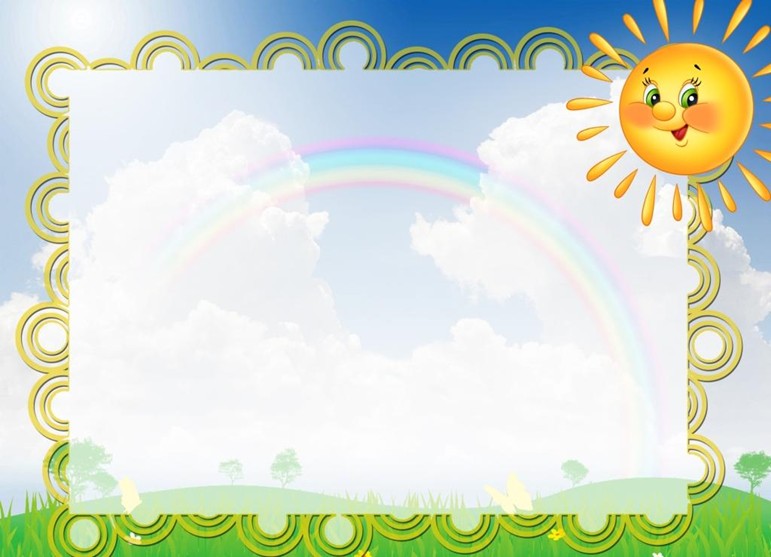 «Взаимодействие 
с родителями и сотрудниками образовательного учреждения»



Воспитатель 1 категории МДОУ «Березка» 
Хомутова Юлия Алексеевна
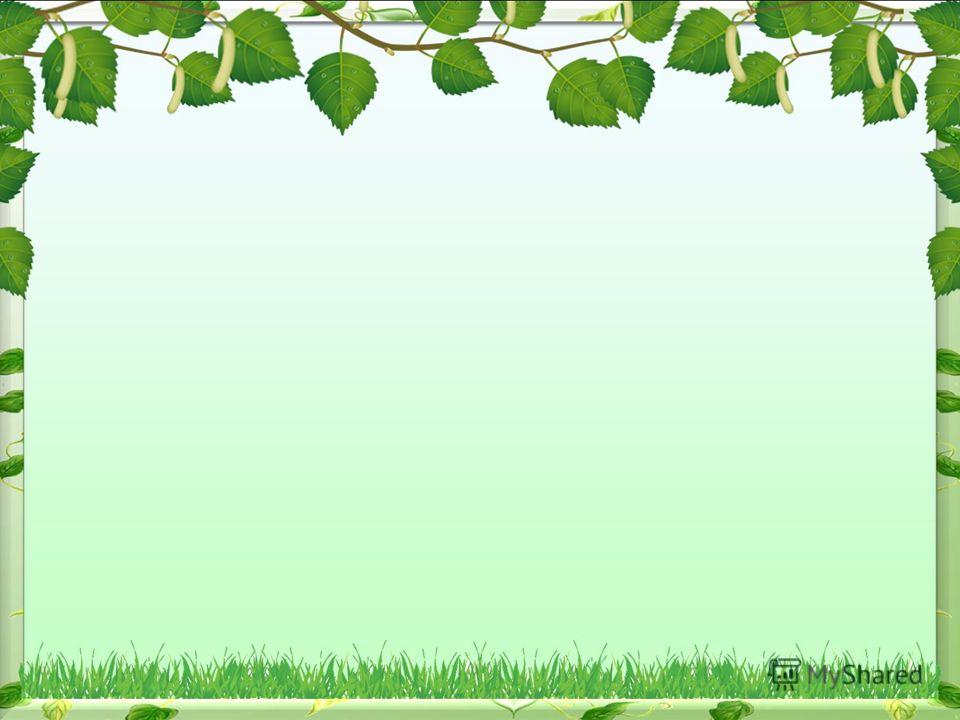 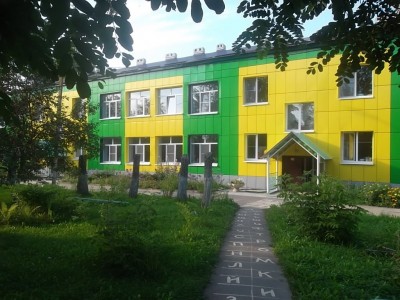 Художественно-эстетическое развитие
Традиционно художественно-эстетическое развитие рассматривалось как средство формирования выразительности речи дошкольников, активизации их поэтического и музыкального слуха.Однако в последнее время в этой области решается более широкий круг задач:— развитие творческого потенциала ребенка;— развитие образного, ассоциативного мышления;— развитие самостоятельности и творческой активности.
[Speaker Notes: МДОУ «Берёзка» п. Пречистое]
Наглядная агитация
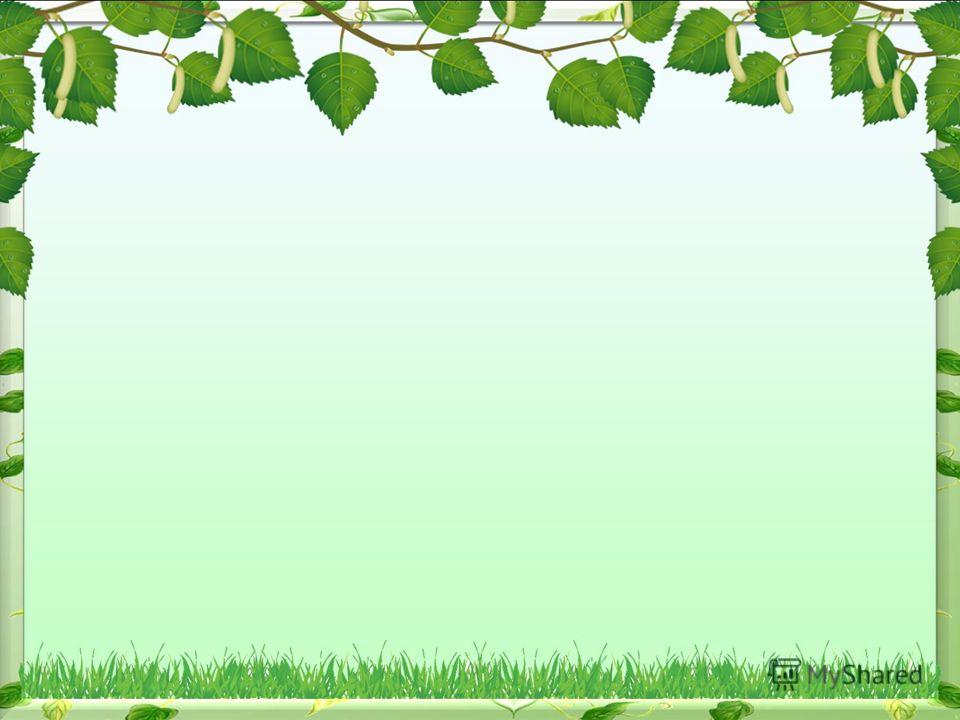 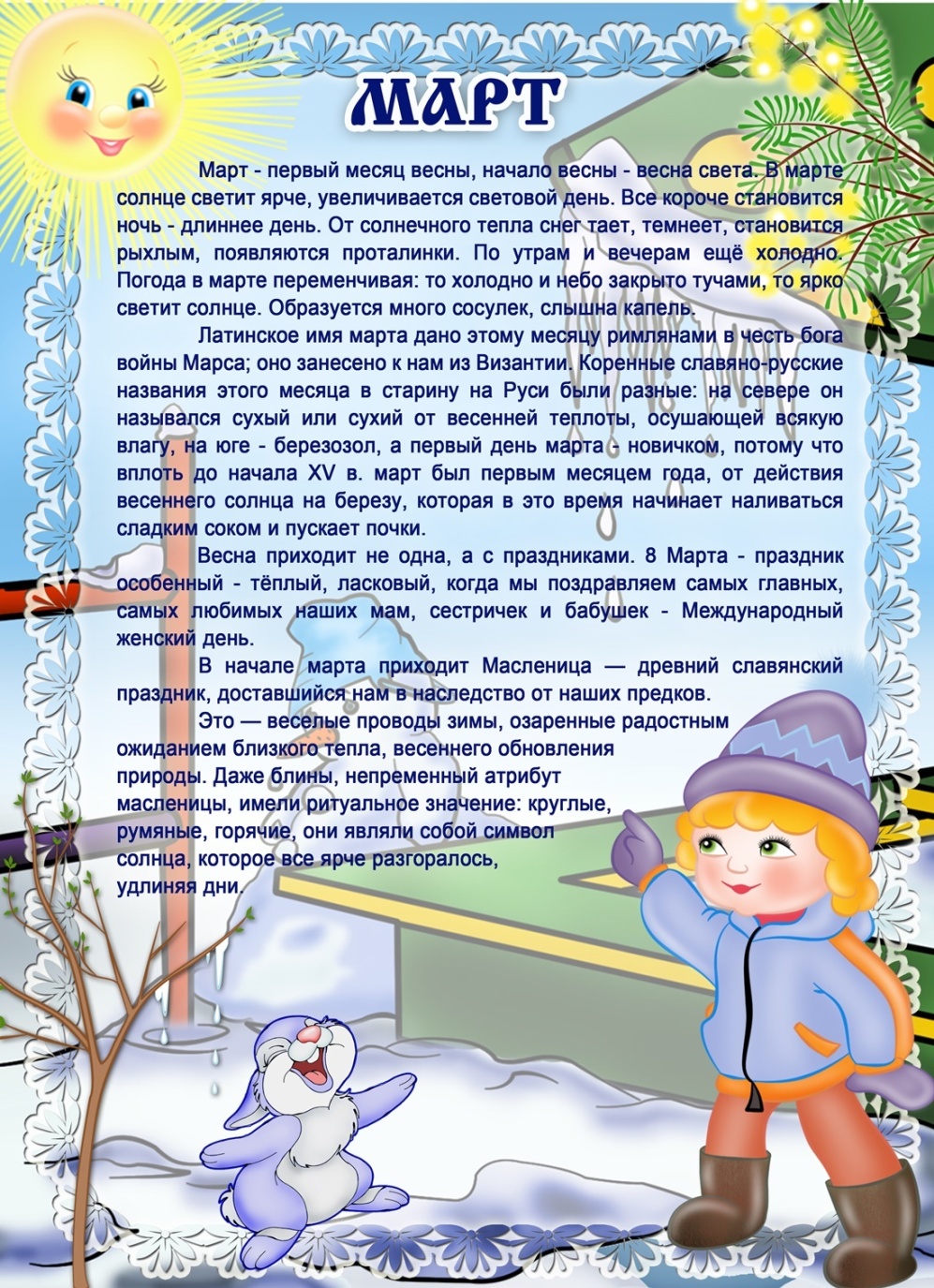 В соответствии с ФГОС дошкольного образования художественно-эстетическое развитие предполагает:— развитие предпосылок ценностно-смыслового восприятия и понимания произведений искусства (словесного, музыкального, изобразительного), мира природы;— становление эстетического отношения к окружающему миру;— формирование элементарных представлений о видах искусства;— восприятие музыки, художественной литературы, фольклора;— стимулирование сопереживания персонажам художественных произведений;— реализацию самостоятельной творческой деятельности детей (изобразительной, конструктивно-модельной, музыкальной и др.).
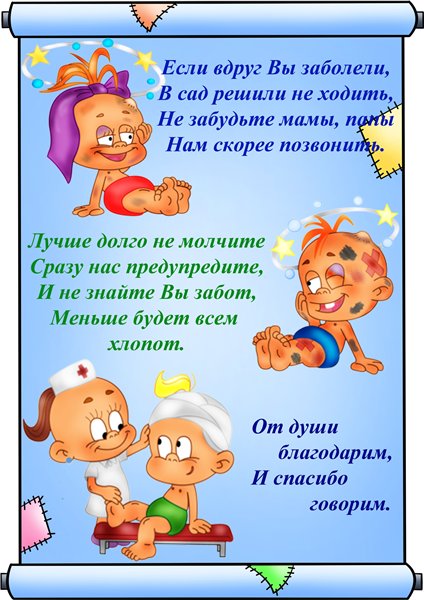 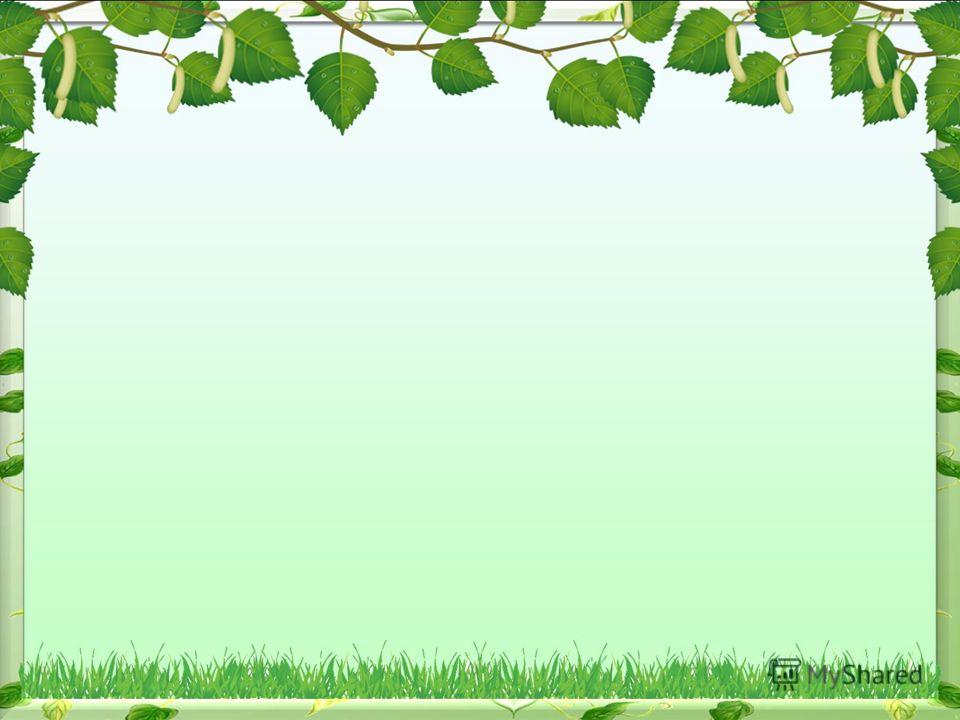 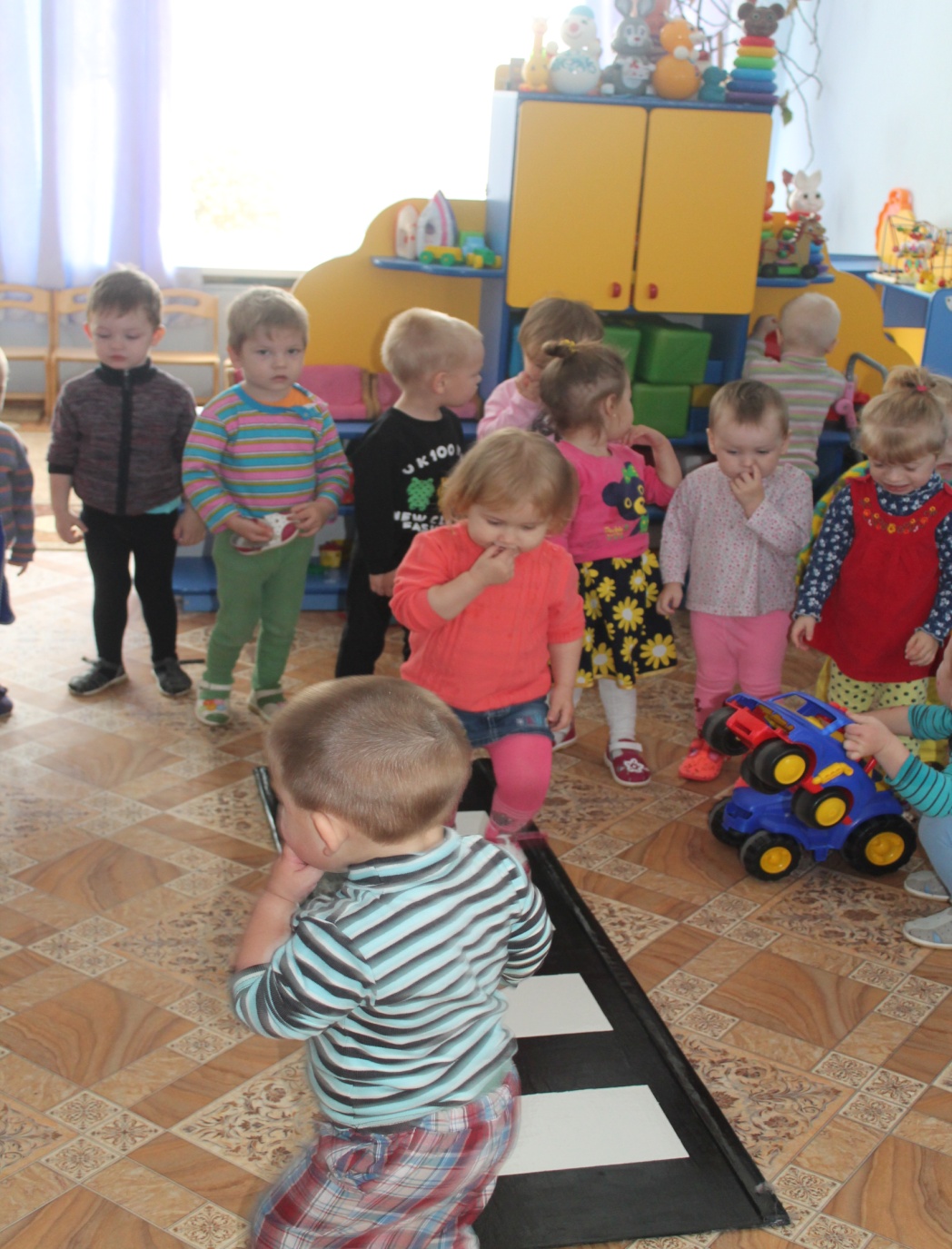 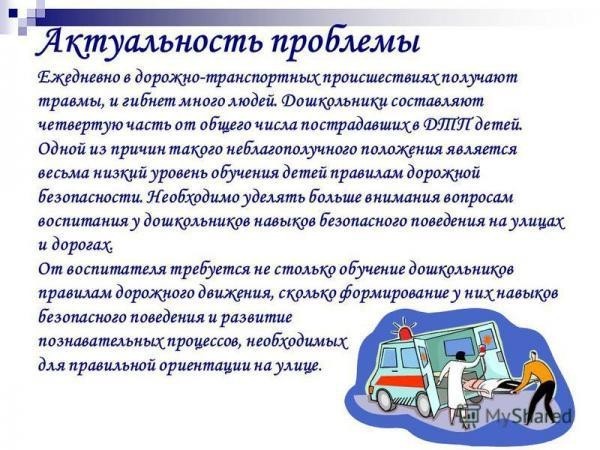 1) опыт эмоционально-нравственного отношения ребенка к окружающей действительности, воплощенный в музыке, изобразительном искусстве и художественных произведениях;2) опыт художественно-творческой деятельности.
Художественно-эстетическое развитие детей дошкольного возраста включает:
[Speaker Notes: Безопасность на дорогах и в быту.]
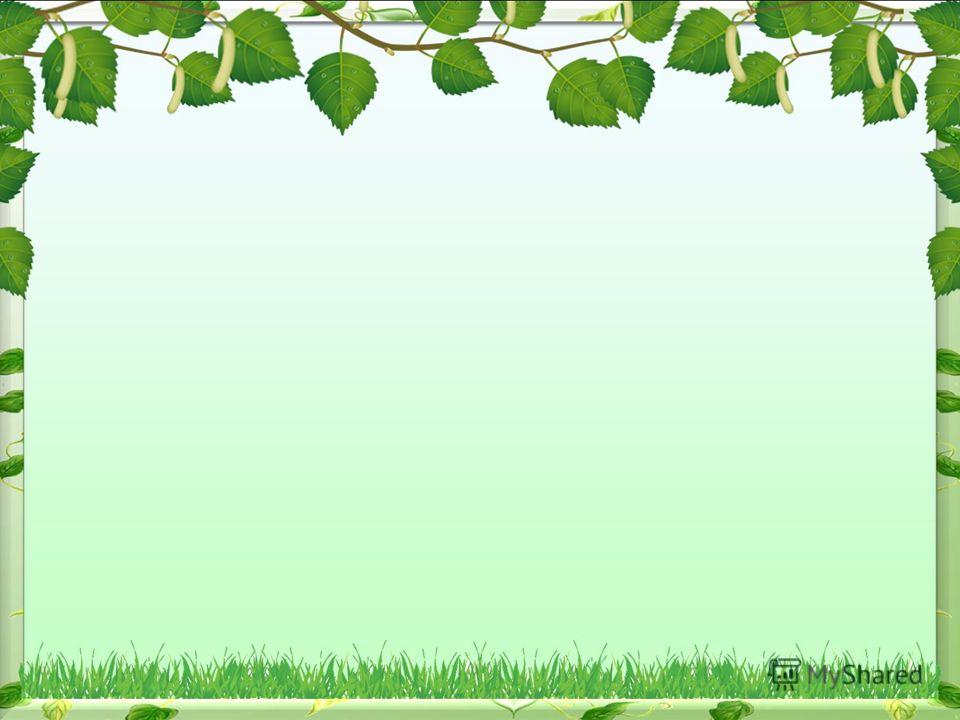 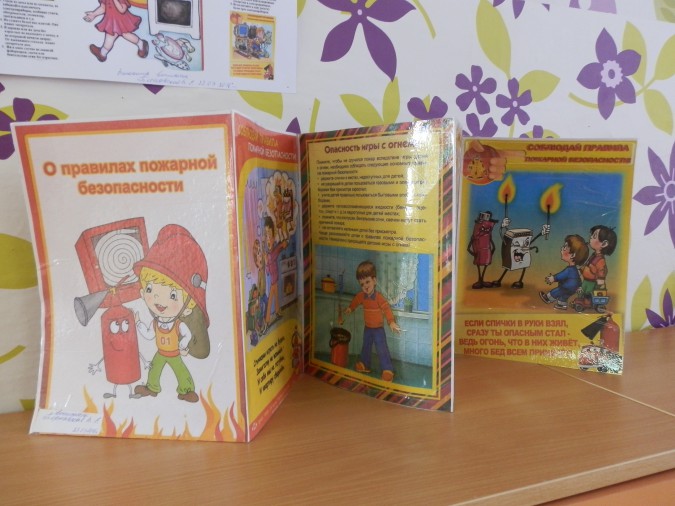 Проект «Дары Осени»
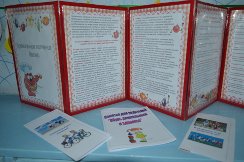 Цель:пополнение и обогащение знаний детей по лексическим темам: «Осень», «Овощи», «Фрукты».
Задачи:
Познание:
расширять знания детей об осени, её признаках и явлениях; расширить представление о многообразии и пользе овощей и фруктов;
Коммуникация:развивать диалогическую форму речи, вовлекать детей в разговор во время рассматривания картин; формировать умение вести диалог с педагогом: слушать и понимать заданный вопрос, понятно отвечать на него.
Социализация:развивать стремление импровизировать на несложные сюжеты песен; закреплять навыки организованного поведения в детском саду; формировать доброжелательное отношение друг к другу.
Художественная литература: учить читать наизусть небольшие стихотворения; развивать умения и драматизировать небольшие отрывки.
Художественное творчество: передавать в рисунке красоту окружающей природы; обращать внимание на подбор цвета, соответствующего изображаемому предмету; развивать умение ритмично наносить пятна, мазки (опадают листья с деревьев); развивать эстетическое восприятие.
Музыка:формировать навыки художественного исполнения различных образов при пении; формировать эмоциональную отзывчивость на произведение.
Вид проекта:исследовательско-творческий.
Возраст детей:3 года.
Продолжительность:2 недели.
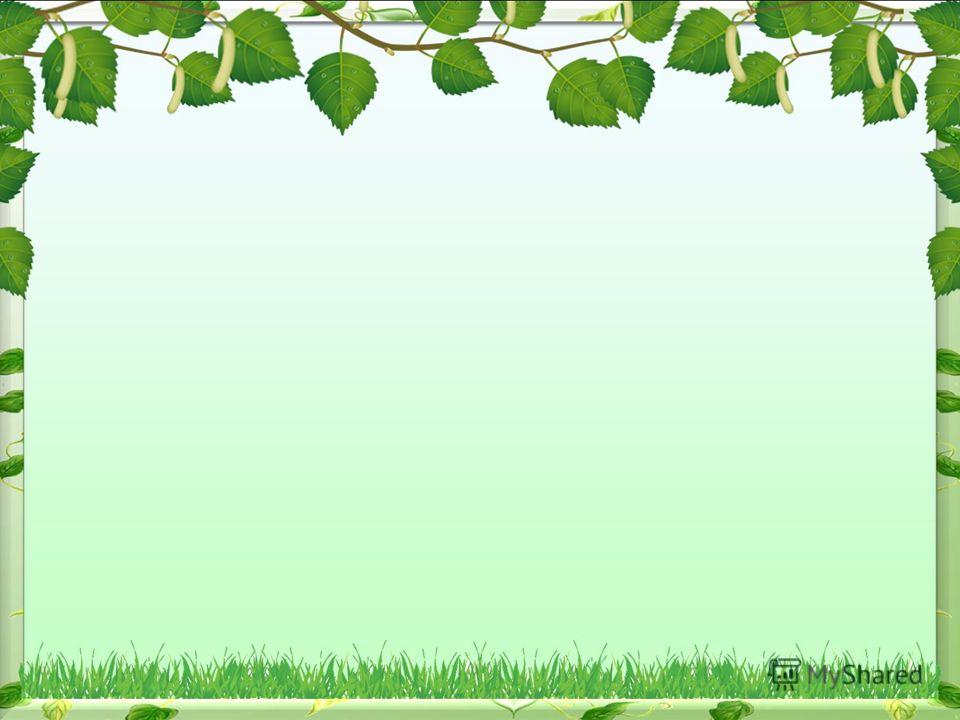 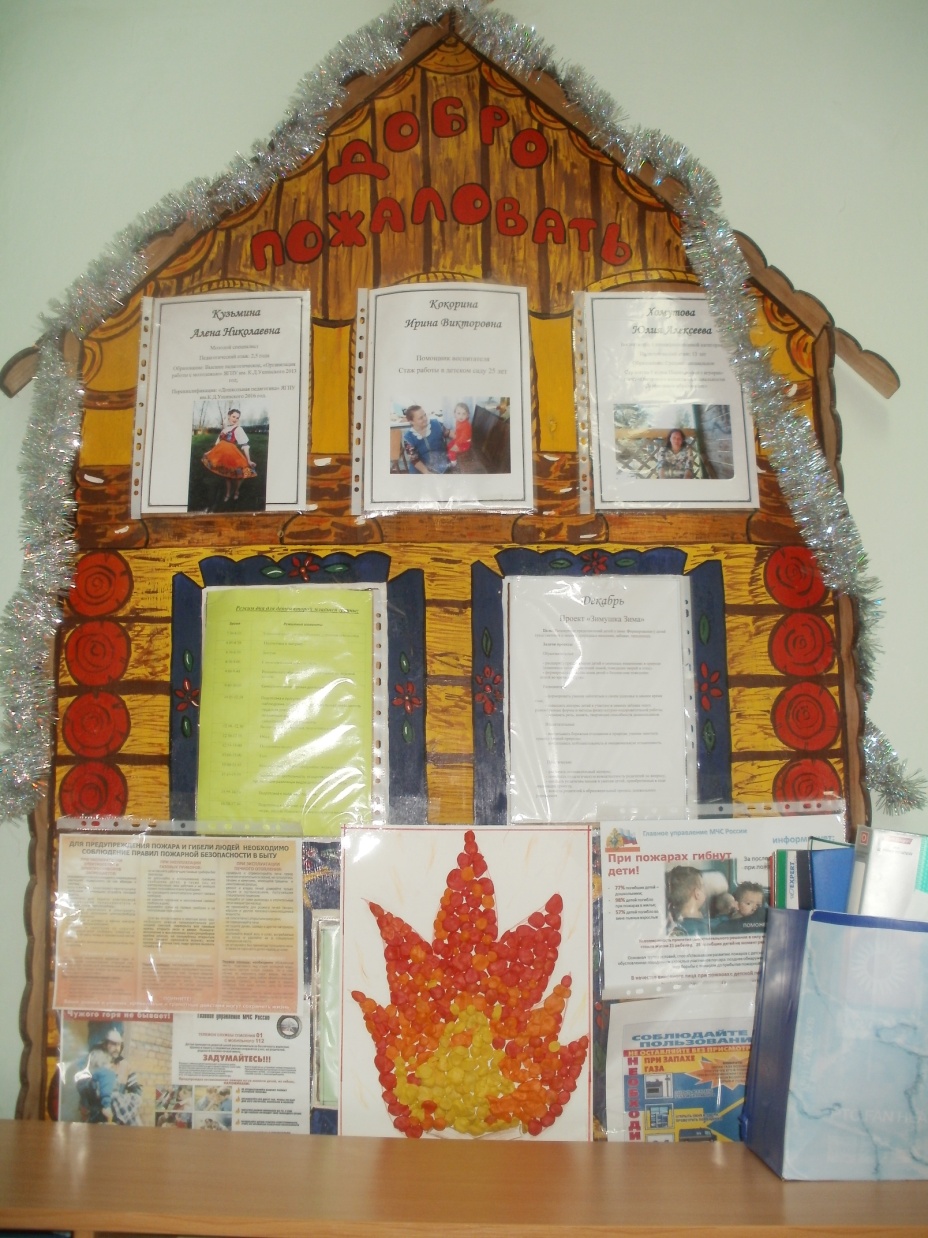 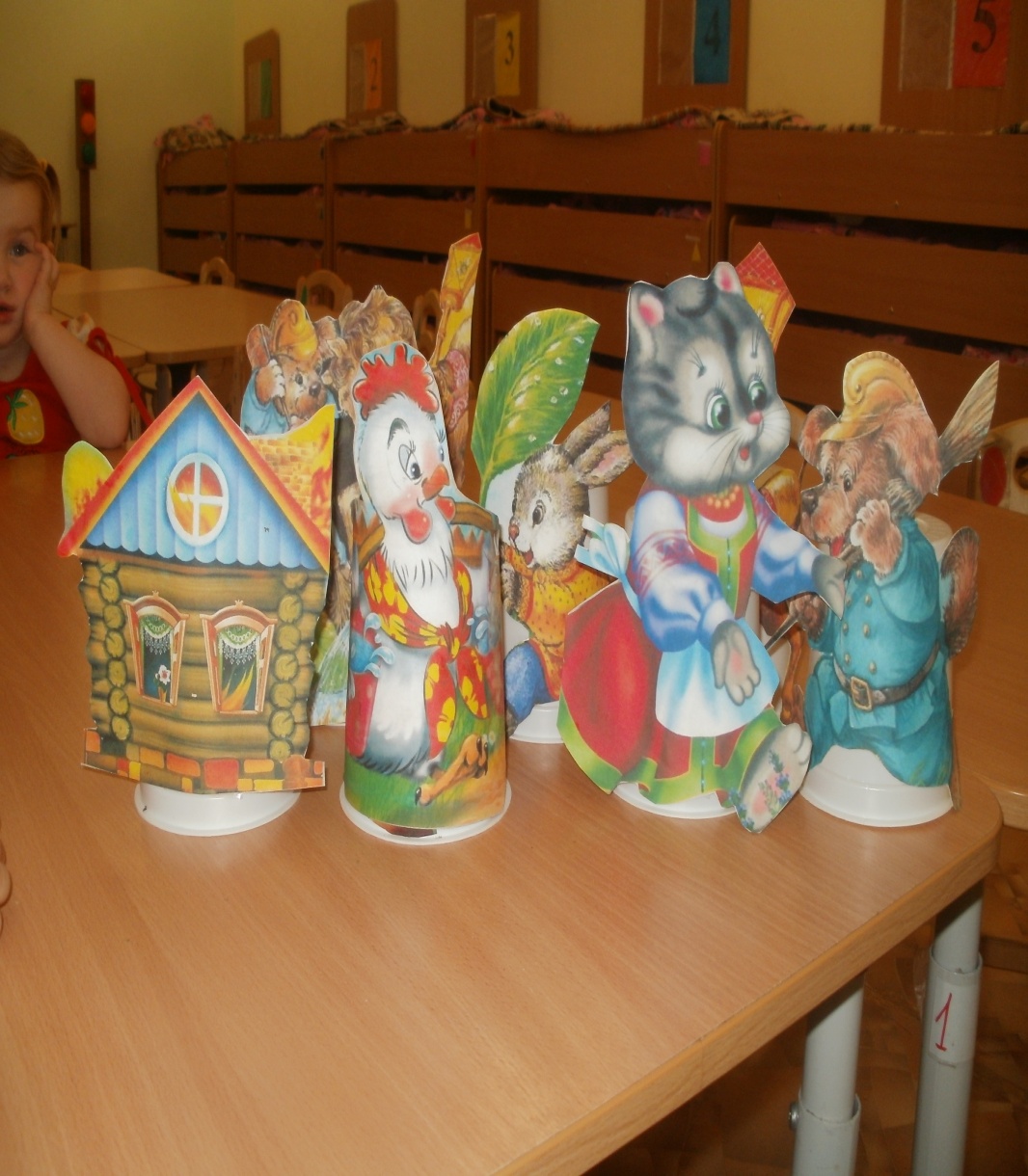 Изодеятельность
НОД:
Фруктовый урожай
Яблонька с яблоками
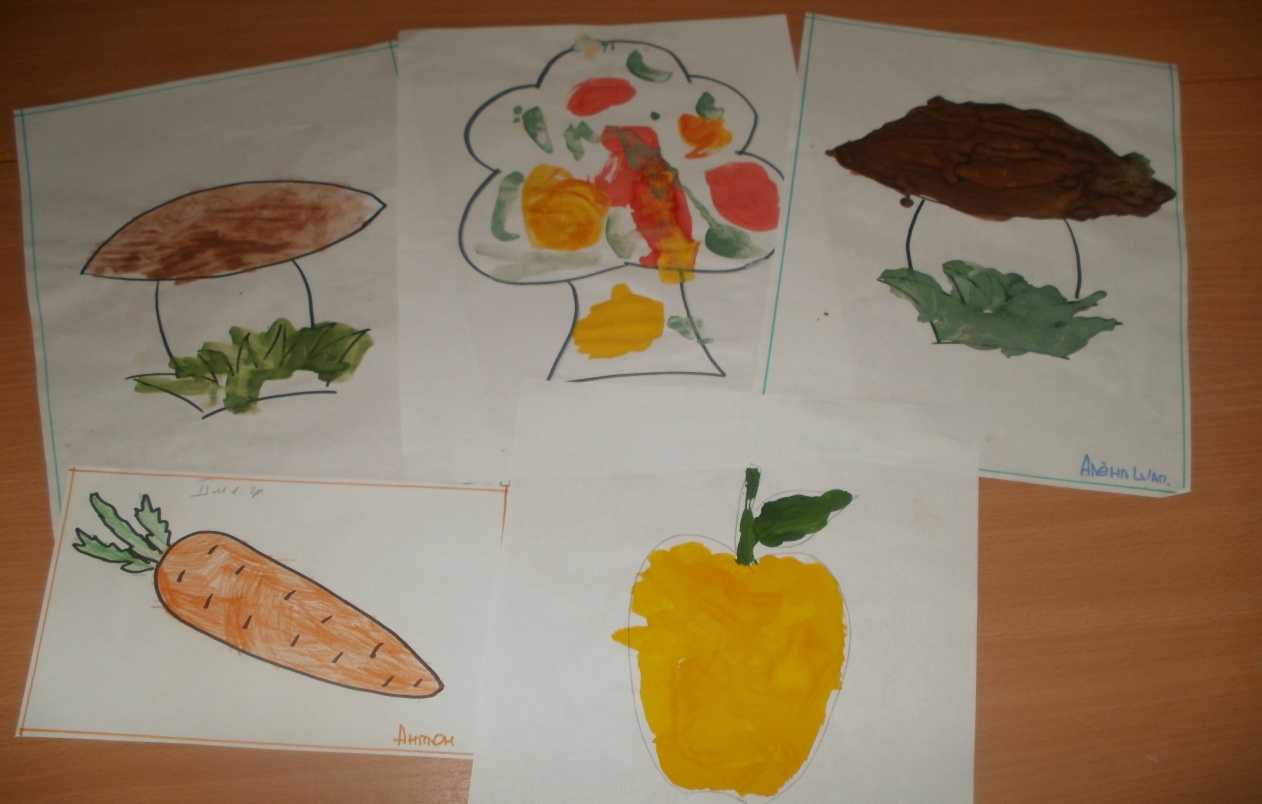 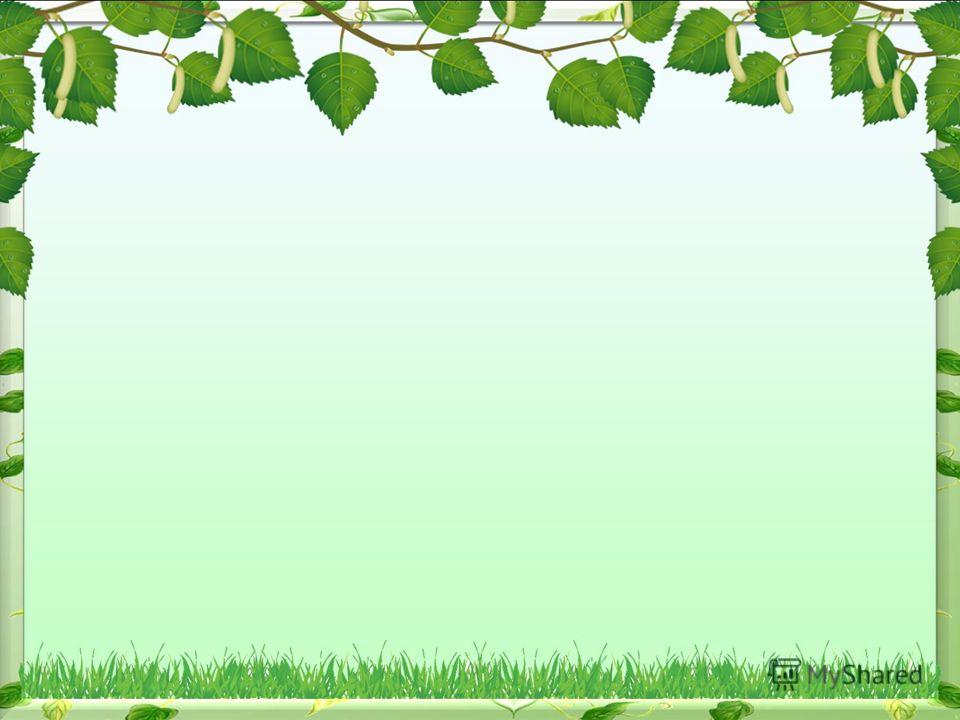 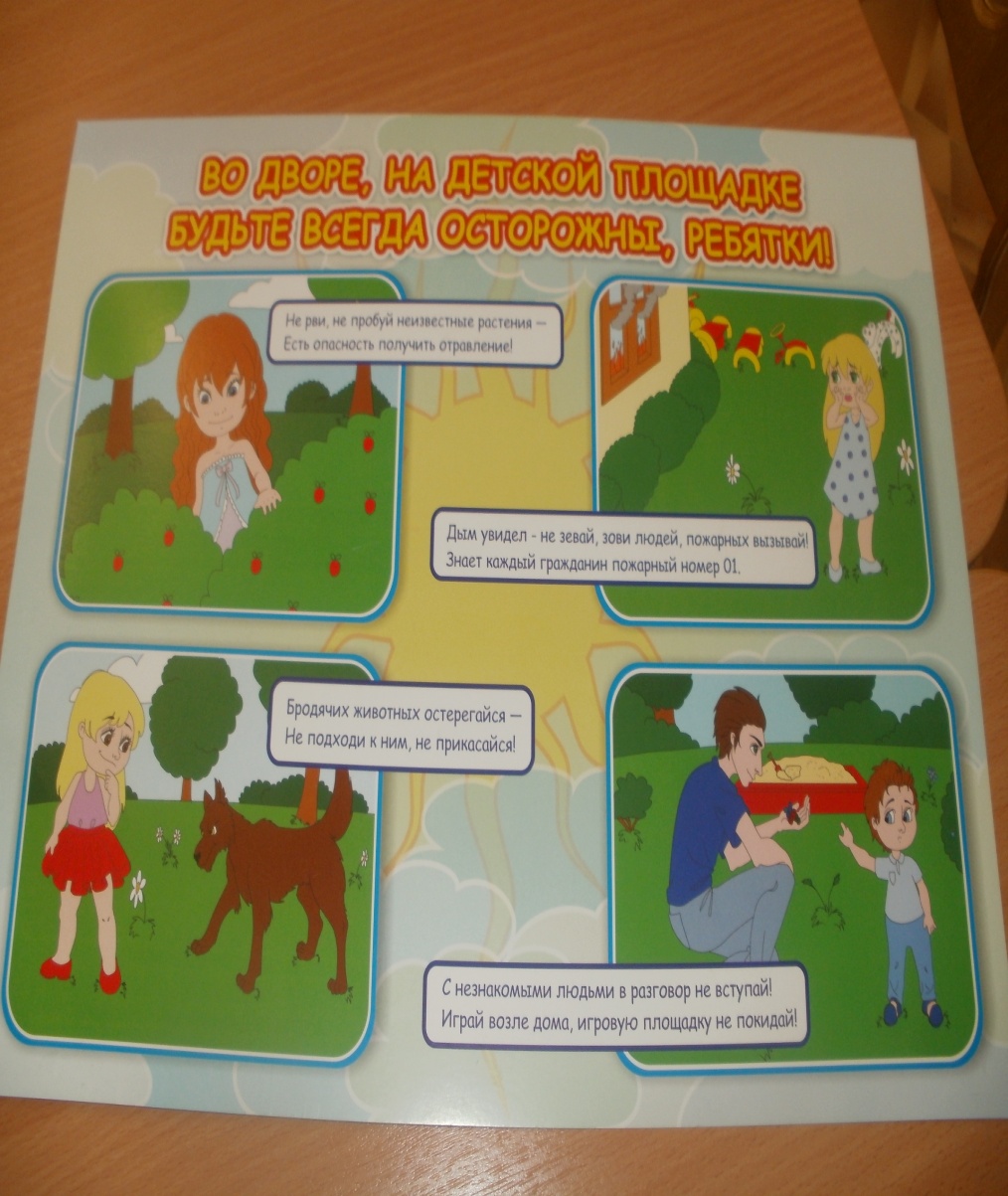 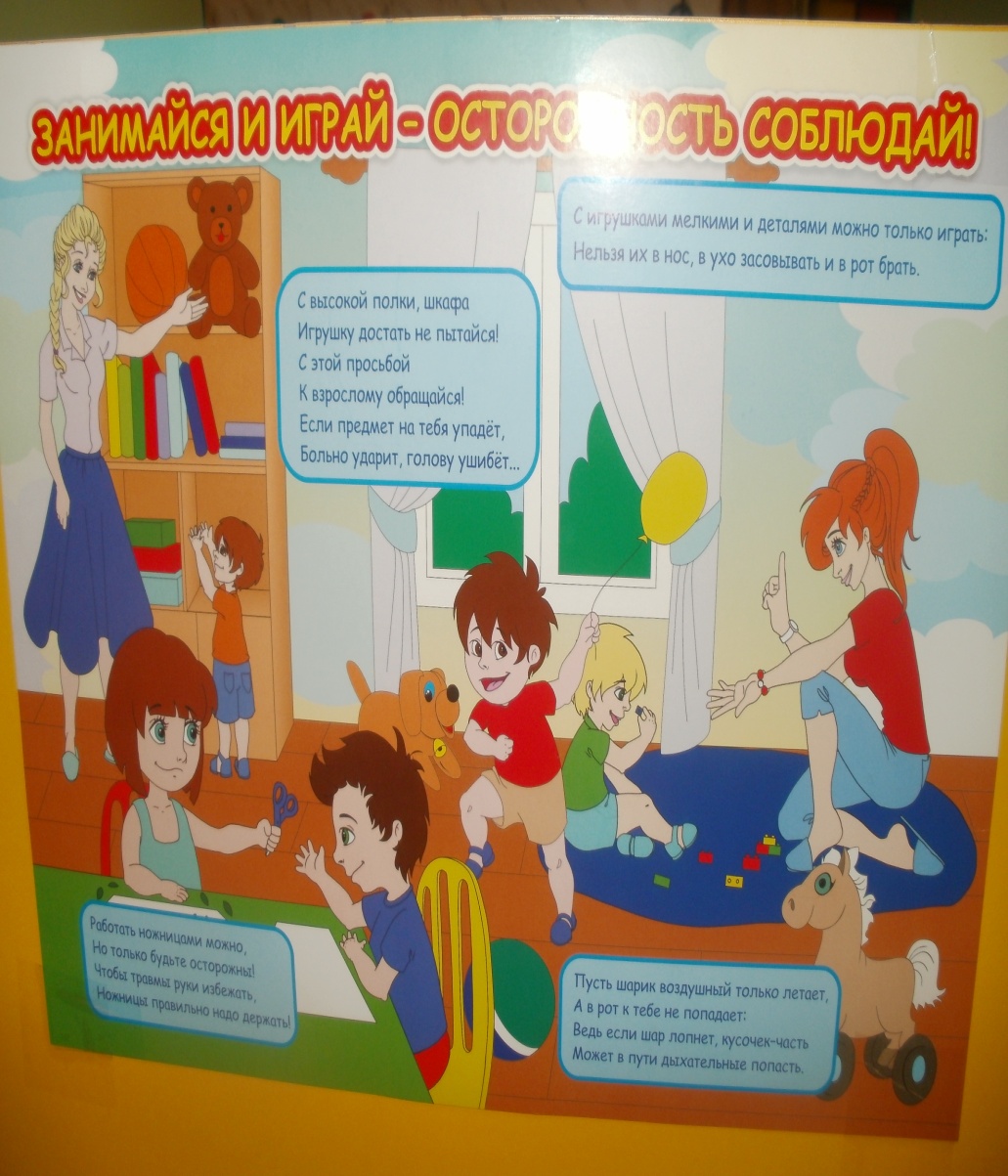 Лепка
НОД:
«Грибочки для Белочки»
Цель: Формировать интерес продуктивной деятельности
Задачи:
Закреплять умения работать с плателинсом,  раскатывать комочки прямыми и круговыми движениями, сплющивать шар;
Соединять композицию из 2х частей.
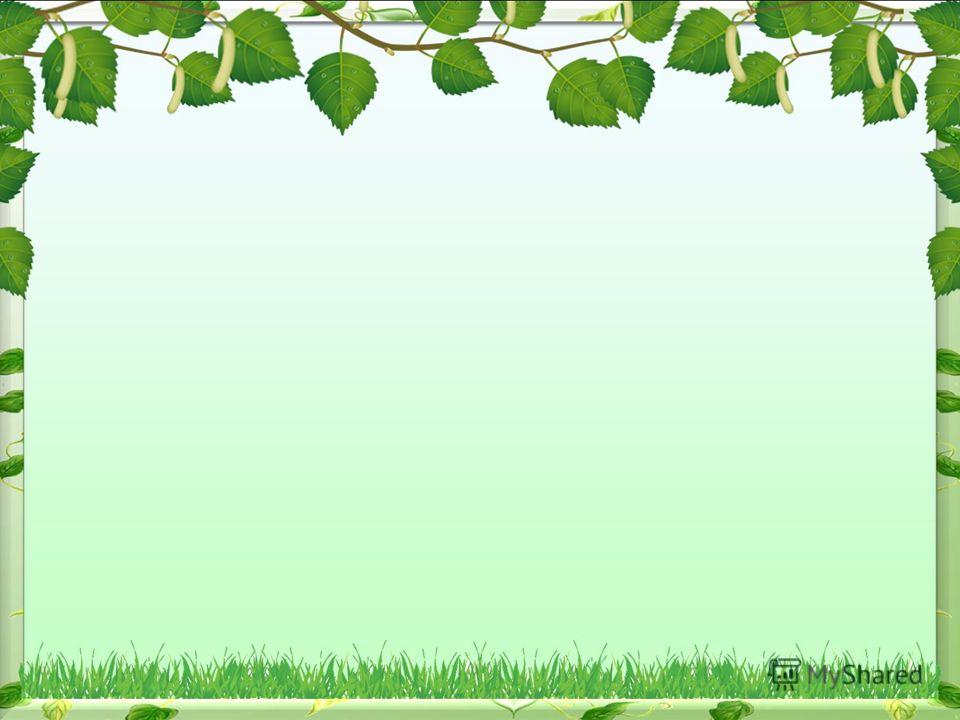 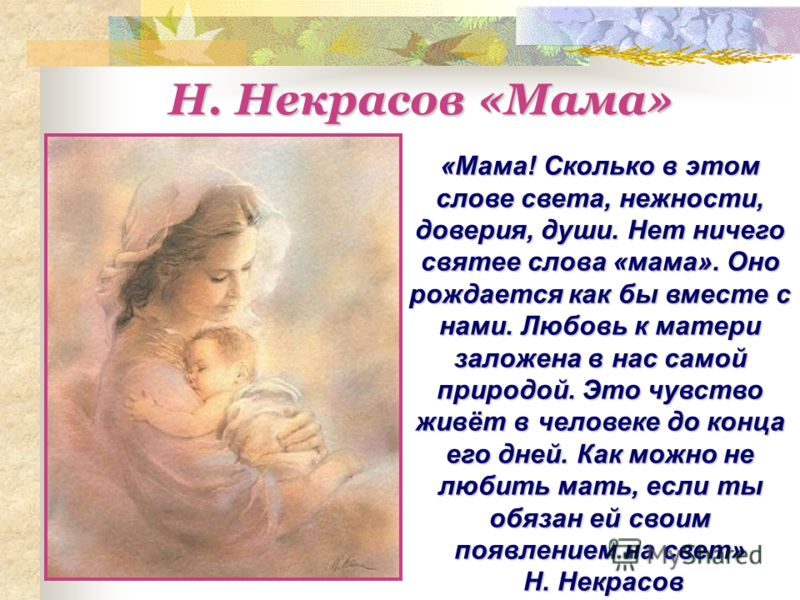 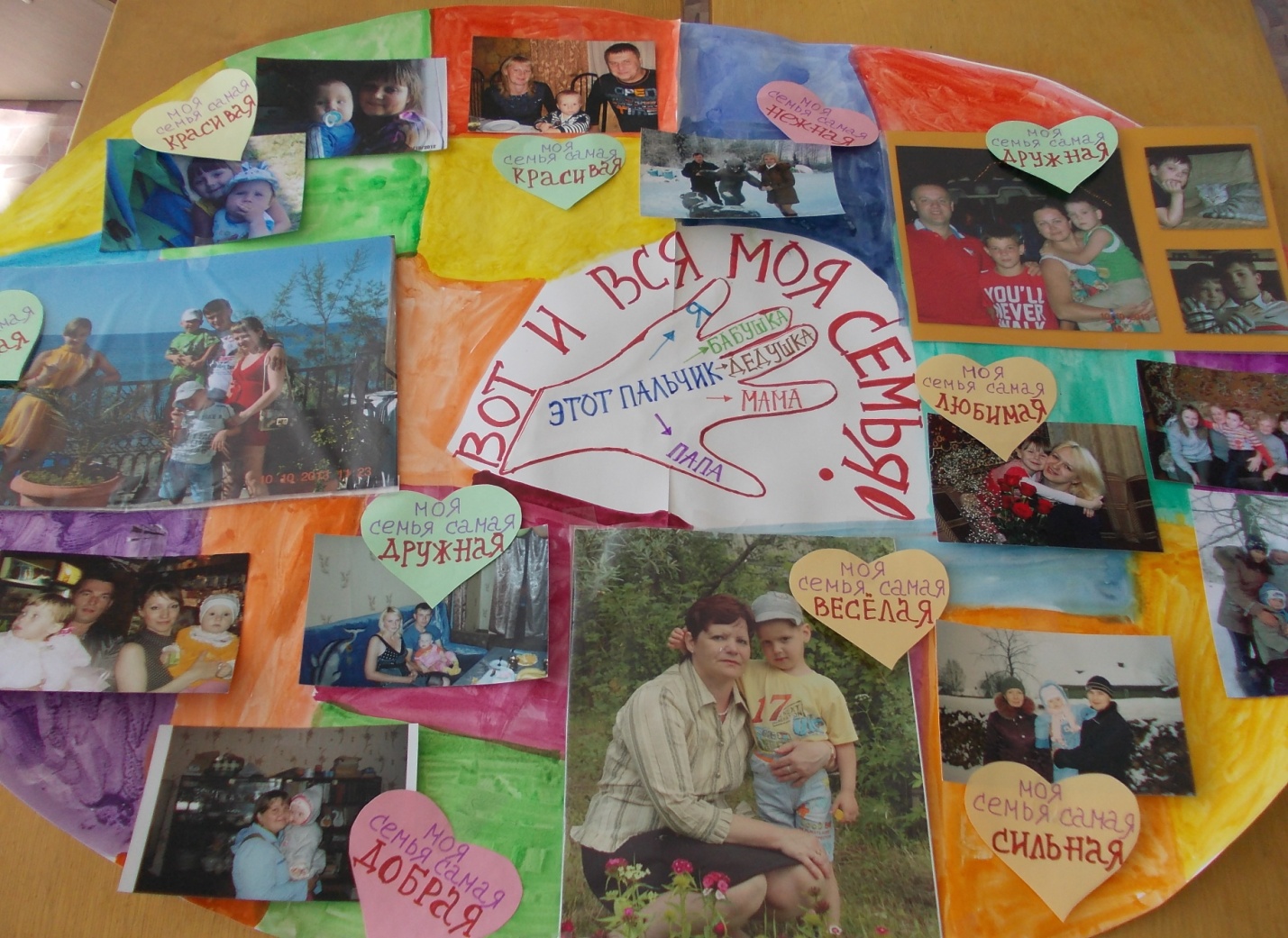 Аппликация
НОД:
«Грибочки для Ежика»
«Овощи в банку засолим»
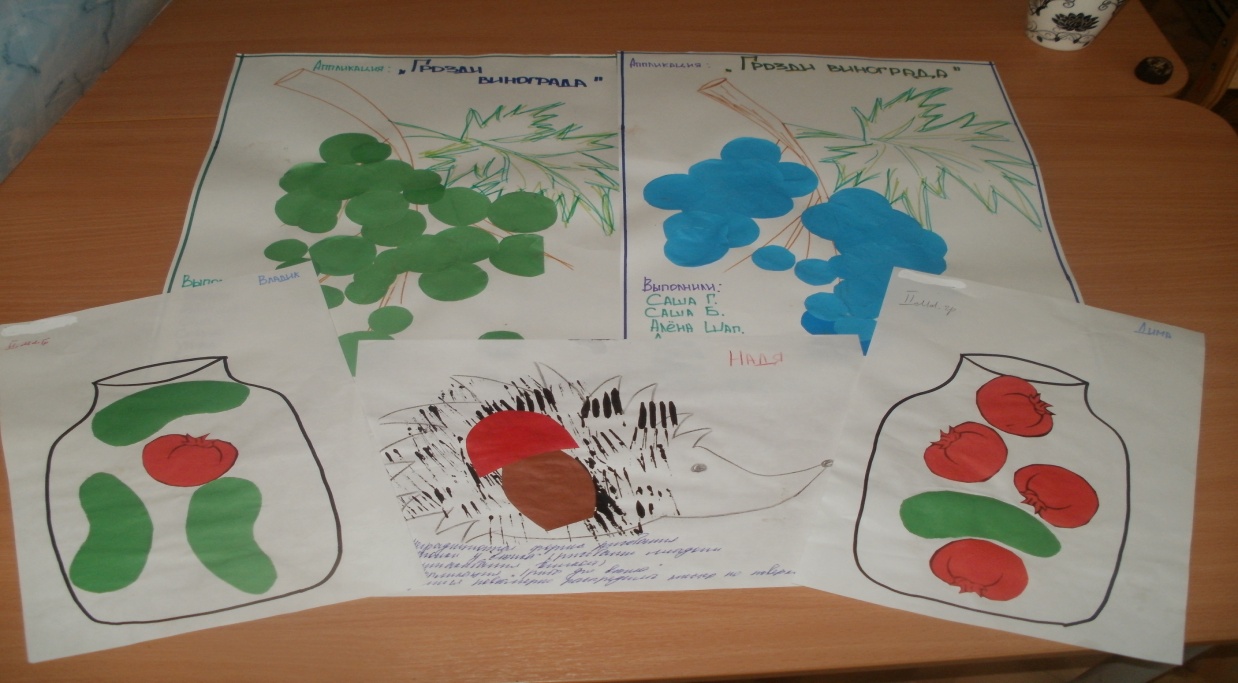 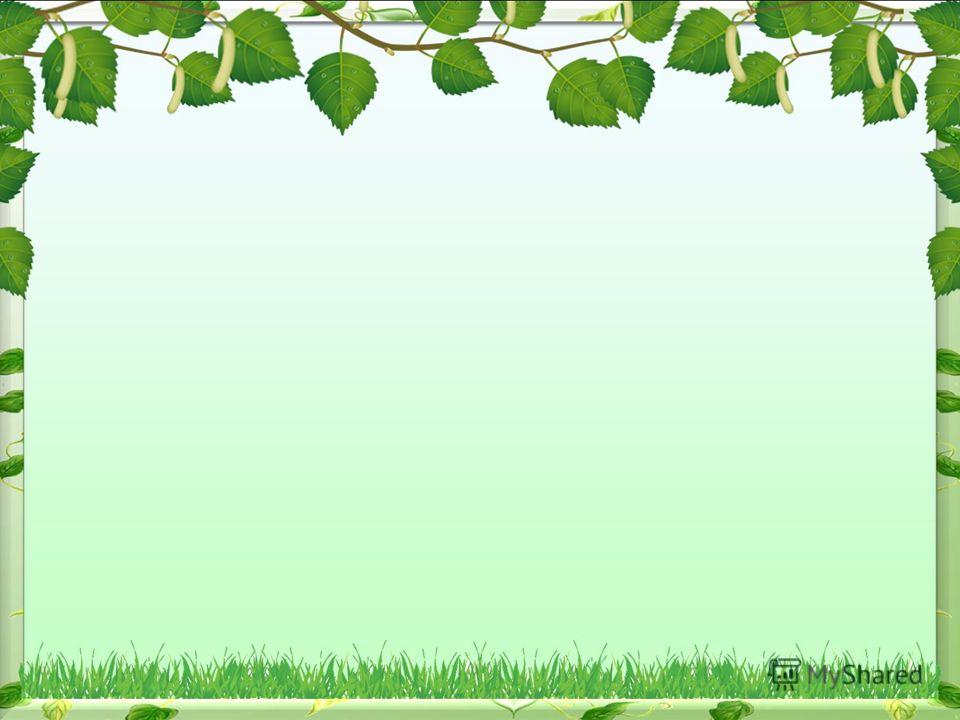 Спасибо за внимание